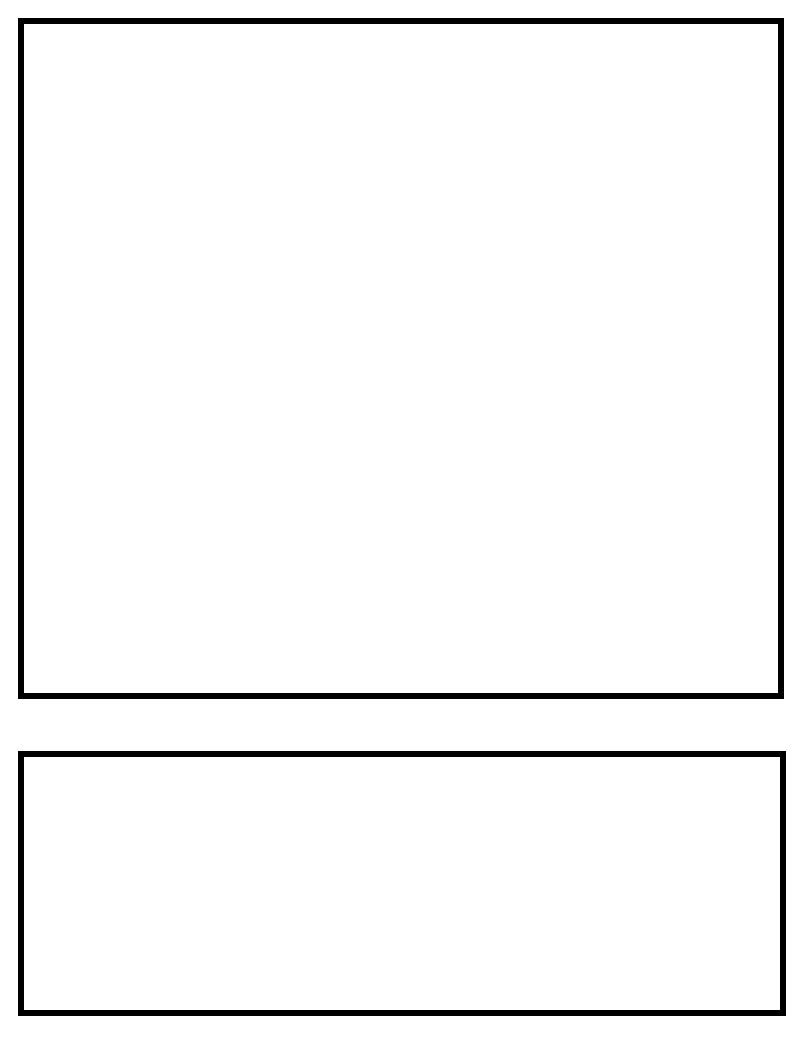 Book Orders
You will have many opportunities to order books through Scholastic Book Club this year.
Book orders allow you to build your child’s home library with quality books at a great price.
Books make great gifts, stocking stuffers, and party favors. Please let me know if it is a gift and we will arrange a way to get your order home discreetly.
Your order helps earn free books and materials for our classroom.
Book orders will be sent home monthly. There is never an obligation to purchase.
Payment Information
If you choose to pay with cash, please return the order form with exact change.
If you choose to pay with a check, please return the order form and your check made out to “Scholastic.”
If you choose to order online with your credit card, you may do so through the Scholastic website.  Information about how to do this will come home with each book order.
to
Mrs. Chludzinski’s class
2018-2019

http://mrschludzinski.weebly.com/
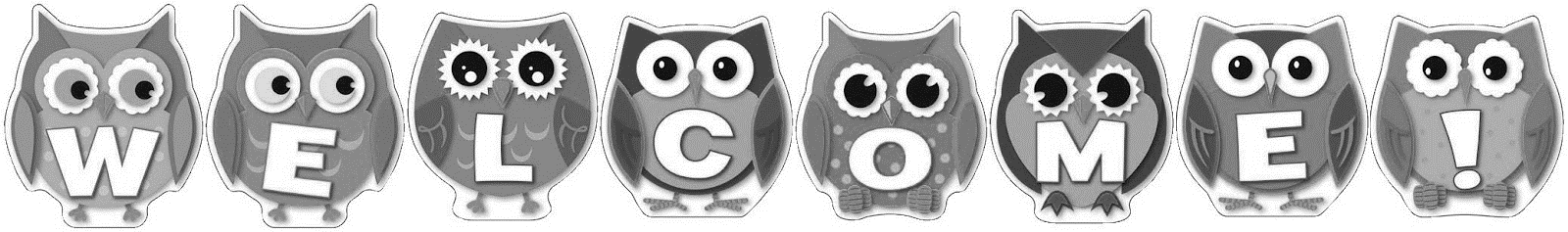 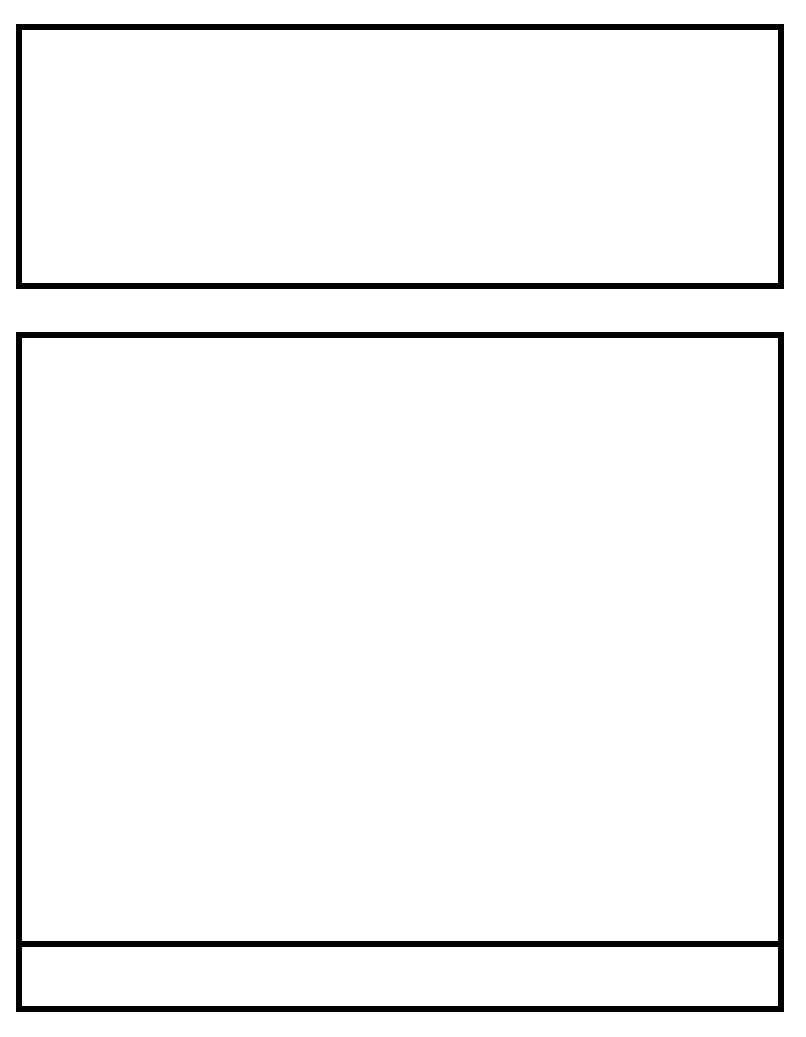 It is an honor to be your child’s kindergarten teacher!  I look forward to our journey together this year. Whether this is your first child entering school or you have been down this path before, sending your little one off  is a big moment. 
	My husband and I had high expectations, excitement and a little bit of emotion as we dropped each of our three daughters off to their first day of kindergarten. We wanted  our girls to be treated with compassion and hoped that the teacher would  help each of them love learning.  That is my promise to you – to remember that your child is your special treasure.	It is crucial that you and I communicate well and often as we work together to help your student learn and grow.  Please do not hesitate to ask questions and be very involved.  This is just the beginning of an amazing lifetime of learning!	With the warmest of welcomes,                                          	 Mrs. Christine Chludzinski
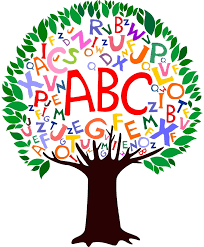 Class Rules

Our classroom rules are put in place to build a classroom community that appreciates every learner’s unique abilities and needs.  When the children follow the rules successfully, we have more time to spend learning.The five rules are:
Listen when someone is talking.
Follow directions the first time they are given.
Treat everyone with kindness and respect.
Take care of our school and classroom.
Work and play safely and quietly.
The children and I will discuss these rules daily throughout the school year.  It is always helpful when rules are reviewed at home as well.
Positive Reinforcement
The most important part of our classroom discipline plan is the focus on positive behaviors.  I am always on the look-out for positive behaviors and happily acknowledge students’ hard work in a variety of ways:
Verbal praise
Happy notes home, a special phone call
Happy visits to Mr. Kemats
Occasional treats from the prize box
I also enjoy rewarding the whole class for positive behaviors.  I look for positive behavior from the class in the hallway, during lessons and work time, and even at dismissal time.  Rewarding the class for positive behaviors encourages teamwork and builds a sense of community in our classroom.  Generally, the class will work towards earning a reward of some sort: popcorn, popsicle, extra recess, etc.

Conferences
Formal parent-teacher conferences are scheduled for  October 4th and February 14th.  Please mark these dates on your calendar now so we can meet to discuss your child’s progress.
I also like to meet with parents throughout the year as needs arise.  I will call or send a note home to schedule any additional conferences.  Also, if you would like to meet with me at any time, I am more than happy to schedule an appointment with you.
Discipline, Class Rules, Positive Reinforcement & Conferences
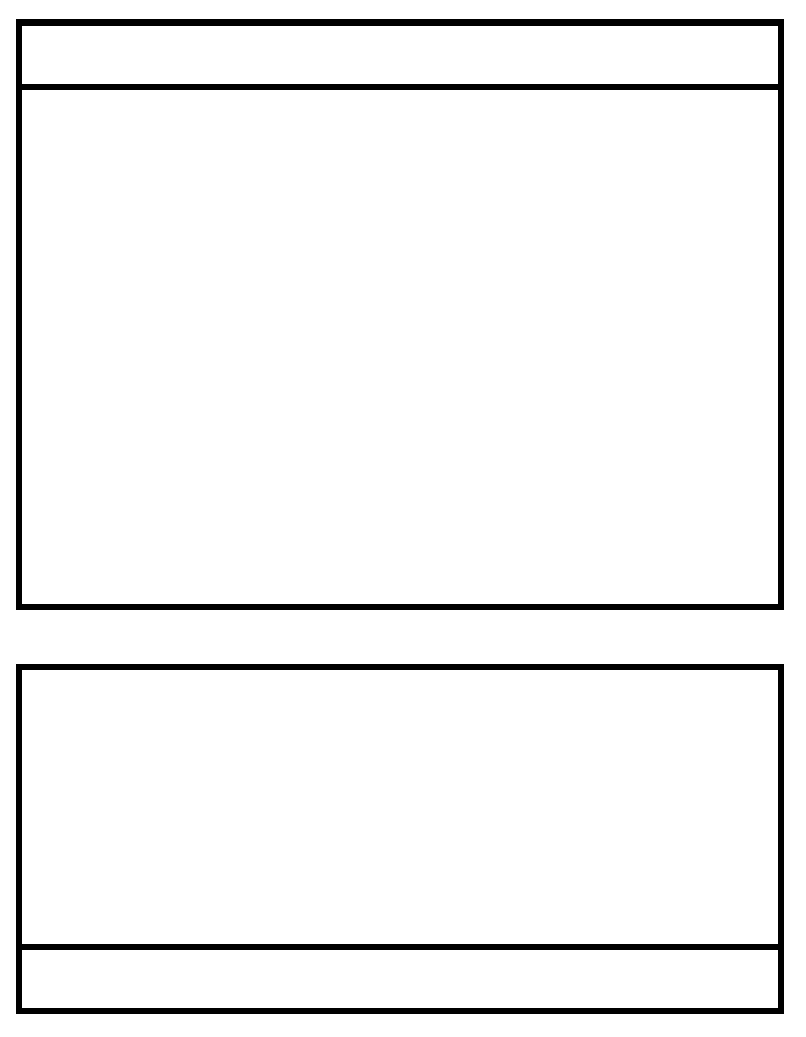 Classroom Discipline Procedures
I believe that positive discipline is always the best way for a child to learn.  Desired behavior is modeled and discussed so the children know what they are expected to do to be an active learner.  We have so much to explore that undesirable behavior  cannot be allowed in our room.
Each child starts every morning with a fresh start.  If a child makes a poor choice, we will quietly talk about a better option. A repeated  poor choice will result in a name stick being moved to yellow and five minutes of free choice time missed at the end of the day.  A child that continues to disrupt the learning in our room will be moved to red and will miss all of free choice time for that day.   During the missed free play time, your child and I will discuss what happened and think of ways together to make a better choice.  A note will be put in the planner for yellow or red behavior so you can share in the teaching of your son or daughter. Please initial it at night and discuss proper choices at home.
Frequent yellow or red notes may result in a meeting with Mr. Kemats or Mrs. Kemats  or a parent conference to make a behavior plan.

I always strive to maintain as much privacy as possible when disciplining a child.  I never wish to embarrass a child or single a child out when disciplining.  My ultimate goal is to provide the students with a predictable structure of expectations that allows all students to be successful, respectful learners.  My hope is that when a child makes a mistake, as we all do from time to time, he/she will learn and grow from it.
How to Reach Me
The easiest way to reach me is by email: chris.chludzinski@omeresa.net . I check my email before and after school daily, so you can always count on a very prompt reply.
Please feel free to send notes in with your child.  The best place for a note is in your child’s planner.  I always check planners first thing in the morning.  I will always reply with either a note or a phone call.
You may also reach me at the school by phone at 330-424-9869.  I do not answer the phone during teaching time, but you may leave a message and I will get back to you as soon as possible.

I will be using the Remind app to send reminders. Information about this program will be sent separately. It does allow you to text me. I DO NOT look at my phone while teaching. PLEASE do not send me dismissal information by text.  Call the office and the information will be given to me.
Welcome & Contact Information
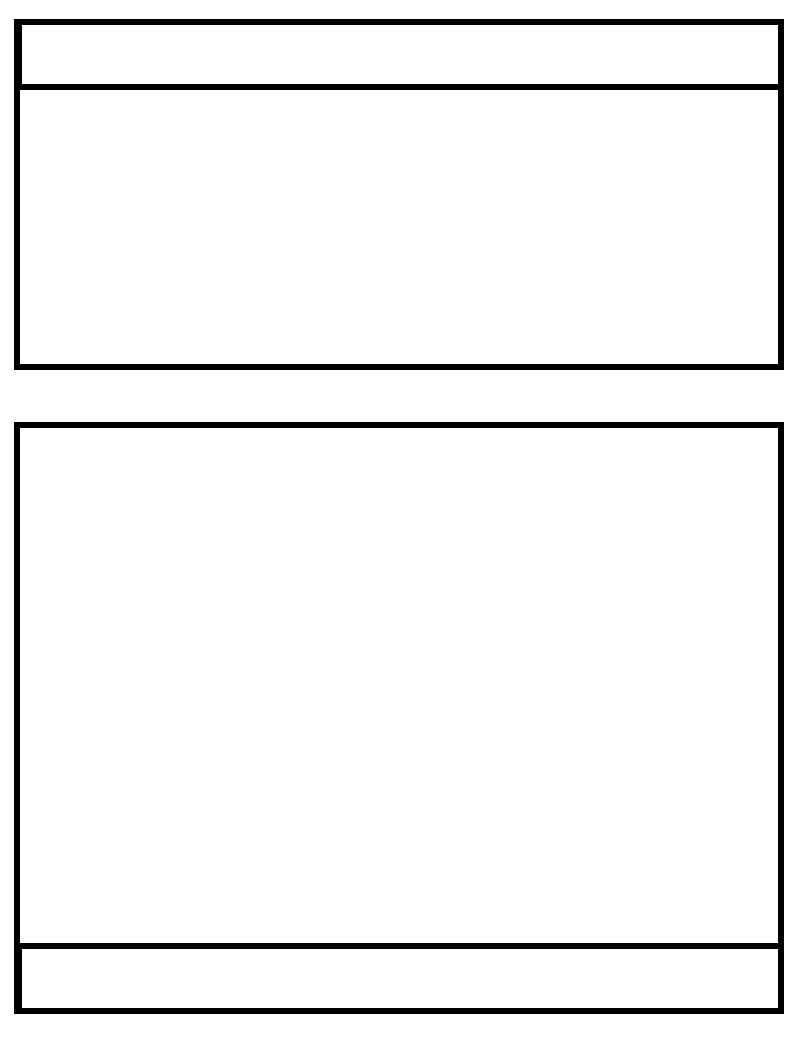 Daily Schedule
It is very important that your child make it to school prior to 8:50, as we will be starting immediately after announcements.  The best way for students to be prepared for a busy day of learning is to get a good night of sleep the night before, followed by a healthy breakfast at home or at school.
Children are most confident when they have a routine.  The schedule may change as the year progresses, but the beginning of the year will look like:
8:30-9:00  Arrival & Breakfast
9:00 – 10:40 Langage Arts: Guided Reading,Phonemic Awareness,  Fundations and Writing
10:40-11:15  Specials (A schedule will come home on the monthly newsletter)
11:15-12:30 Math
12:30 – 1:00 Lunch
1:00 – 1:30 Recess
1:30 – 2:00 Storytime, Calendar & Poetry
2:00 - 2:45 Science & Social Studies
2:45 – 3:00 Centers
3:00 – 3:30 Dismissal
Homework Procedures
Students should read or be read to for 15- 20 minutes each day.  Part of this nightly reading can include your child’s book buddy bag.  

Once a month, your child will receive a special project. You may help but the child is to do the work. We would like to teach responsibility and pride in accomplishment through the projects.
Your child will also be given some “optional” homework during the year.  These will help to reinforce concepts being taught at home  “Optional” homework is just that—optional.  It is, however, strongly encouraged.
It is best to complete homework as soon as possible after coming home from school.  This way, information from the day is still fresh.  A well-lit, quiet spot is best for doing homework.  Homework may require adult supervision or help.
Book Buddies
Starting in mid-September, students will begin bringing home a book buddy bag.  In the bag will be a book that is on the “just right” level for your child to improve his reading skills.  We ask that children read this book nightly until it can be read well independently.  This may take one night.  It may take five nights.  Please have your child return his buddy book at least once a week.  An adult will read the book with him and a new book will be sent home. After ten books, your child gets to visit the treasure chest.
Participation in the Book Buddies program  is considered homework.
Home-School Compact, Homework & Book Buddies
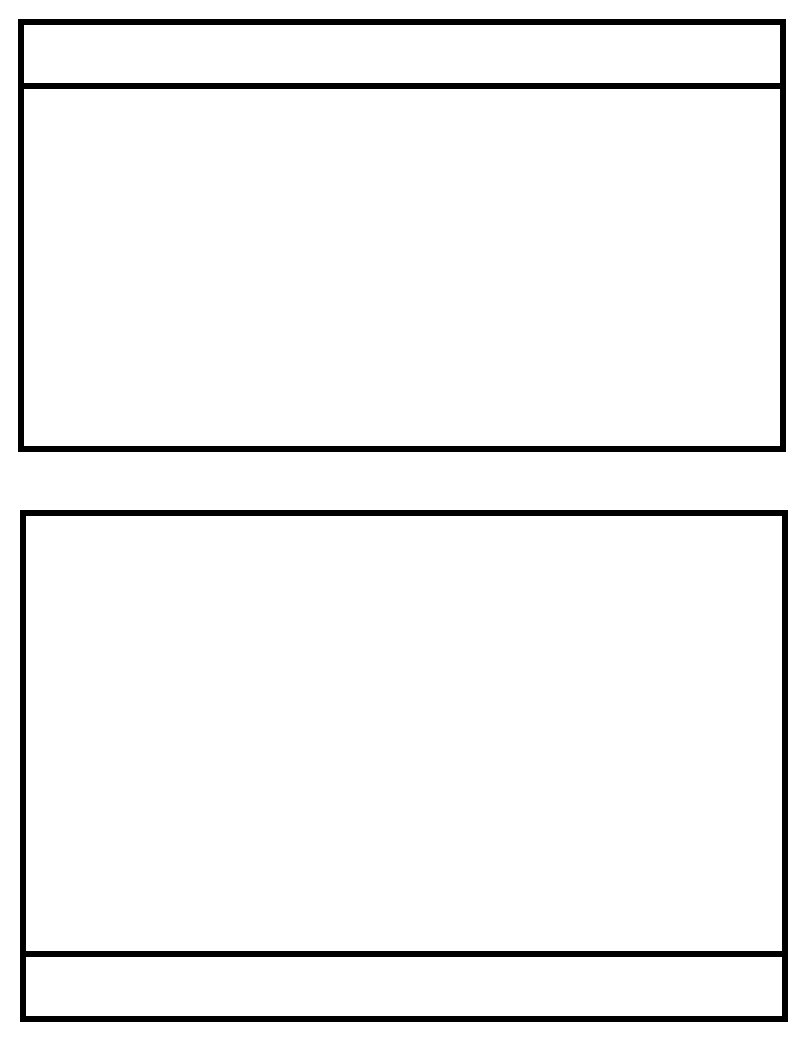 Birthdays & Giving Tree
If your child’s birthday falls on a school day, you may send in a small birthday treat for the class to celebrate.  If your child’s birthday falls on a weekend or holiday, you may send a treat in either the school day before or after.  Children who have summer birthdays will be assigned a day to celebrate in May.  

According to the student handbook, birthday party invitations are not to be passed out at school.  Thank you for your understanding.

The kindergarten department asks for donations from time to time for items needed for special projects.   This  “Giving Tree” is always optional . We do appreciate the help if you have something extra around that we might need
Money

You made need to send money into school for a variety of things this year.  When you send money to school, please send it in a sealed envelope or baggie, labeled in the following way:
Child’s Name
Mrs. Chludzinski  Room 120
Amount
What the Money is For

Please clip the envelope into your child’s planner so I see it in the morning.  
Sending money in using this method will ensure that it gets to the appropriate location.

Clothing

	Please review the dress code in the student handbook.  Please send your child in comfortable, washable clothing and tennis shoes.  Tennis shoes, double knotted, are best for school.  Kindergarteners should also be working towards tying their own shoes.  Flip flops, sandals, cowboy boots, and party shoes are not safe for school. No heels over ½ inch, please.	Although we have a bathroom at the back of the classroom, accidents do occasionally occur.  You may want to send an extra pair of clothing in your child’s backpack if you feel this may happen.  The nurse has some extra clothes on hand. If they are used, please wash and return them to school as soon as possible.	Once the weather begins to turn, it is also important to make sure your child has appropriate outerwear for recess.  We try to take the children outside as long as it is not raining or too cold.  I suggest keeping a spare pair of gloves and a hat in your child’s book bag just in case they are needed.  During warm weather, please remember that spaghetti straps and sleeveless shirts are not appropriate.
Birthdays, Giving Tree, Money & Clothing
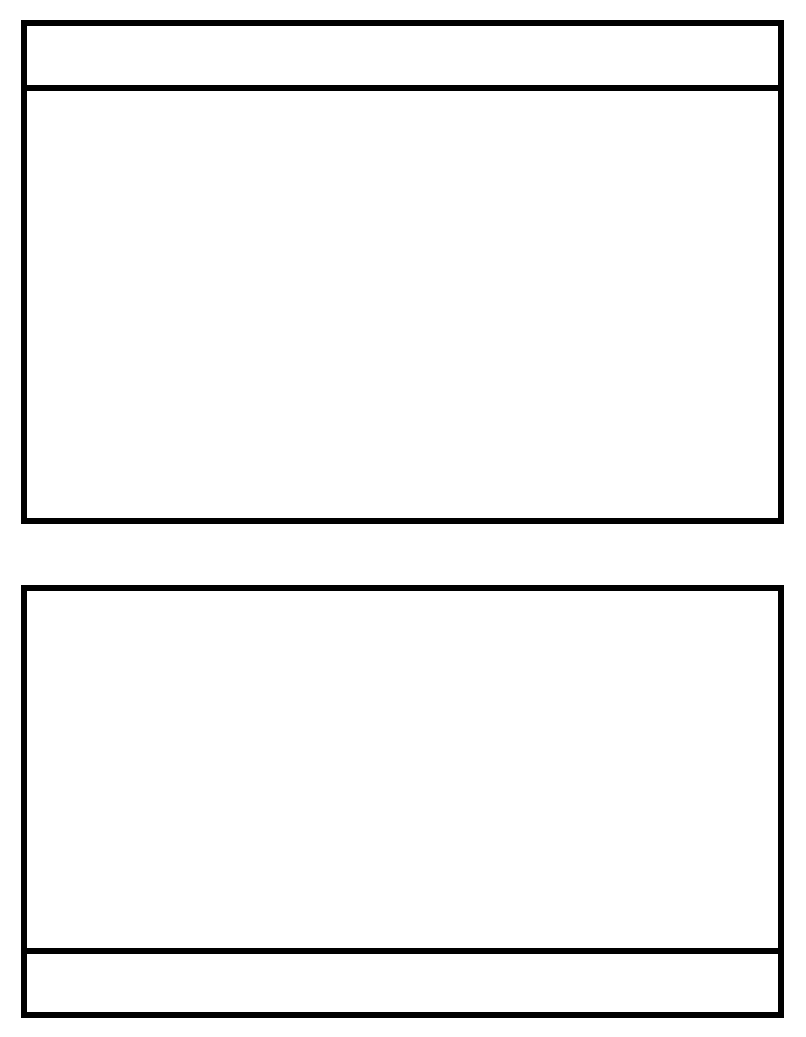 Home-School Compact
Teachers will:
Treat each child with respect
Design engaging lessons to meet individual needs.
Communicate frequently with parents and guardians through monthly newsletters, Bloomz texts, ESGI reports, websites, written notes and conferences.
Provide Buddy Books and resources to support learning at home.
Parents & Guardians will:
Check the planner and folder daily for notes and information.
Go over school papers with your child.
Read with and to your child daily.
Practice letters, sight words and math facts frequently.
Communicate with your child’s teacher often.
Help your child come to school well rested and on time.
Students will:
Read Buddy Books daily and practice letters, sight words and math facts.
Show adults at home your planner, folder and important papers daily.
Get plenty of rest and come to school on time.
Give respect to your parents, teachers and classmates.
Tell an adult at school or home immediately if something is wrong so we can help.
Try your best every day.
Specials
The children will participate in art, physical education, music and library this year.  Rotations will be for one week at a time. This will be listed on the monthly newsletter.  Please be sure to send your child in tennis shoes and socks on PE Days.  An oversized Art shirt to be left at school will protect your child’s clothing.

Resources 
The school’s website is www.lisbon.k12.oh.us.  This is a great place to find information such as the cafeteria menu and school calendar.
My website may be found under teacher files on the school website. You may also go directly to  http://mrschludzinski.weebly.com/
The kindergarten department will send a monthly newsletter informing you of upcoming events. I will send other newsletters as needed.
If you are interested to see what the State of Ohio expects kindergarten students to know by the end of the year, you may find the New Learning Standards at http://education.ohio.gov/Parents
Schedule, Specials & Resources